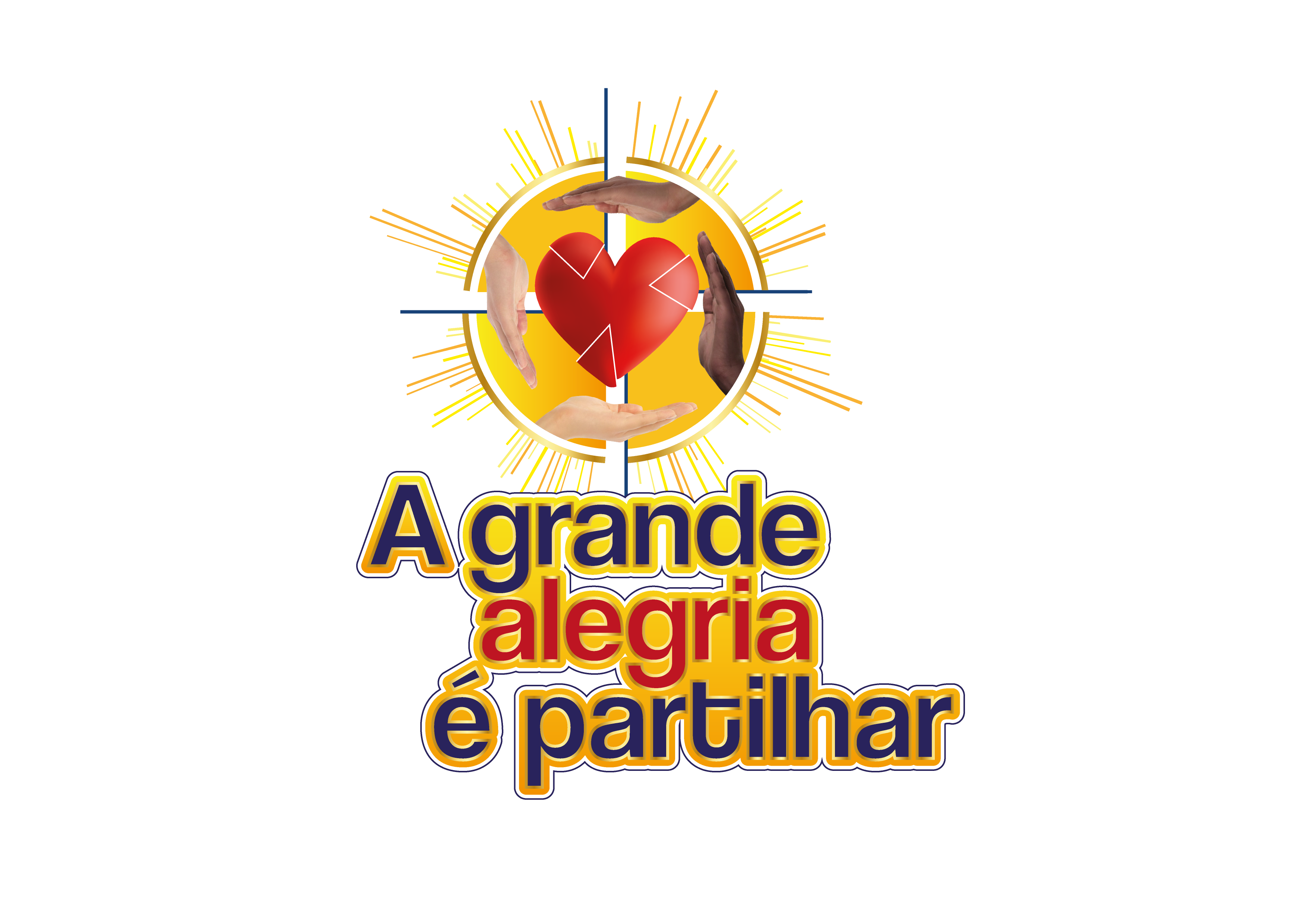 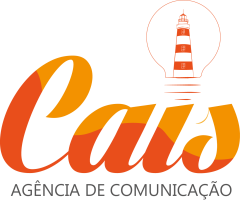 3ª Formação
Campanha do Dízimo

Fase : Alegrar-se
Abordagem
Alegrar-se Baseados na sagrada escritura, Provérbios 3, 9  nos aconselha a dedicarmos a Deus o uso dos nossos bens. “Honra ao Senhor com teus haveres e com as primícias de todas as tuas colheitas”. Somos, enquanto cristãos, convidados a partilhar tudo o que temos independente dos ganhos, com o coração em alegria.  
 Nessa fase da campanha introduzimos o Dízimo mirim, apresentando as crianças a alegria de partilhar.
MATERIAL DE APOIO:CARD’S REDES SOCIAIS (JÁ DISPONIBILIZADOS ATÉ 31/12);CARTAZES SOBRE AS AÇÕES DAS PARÓQUIAS(em andamento);
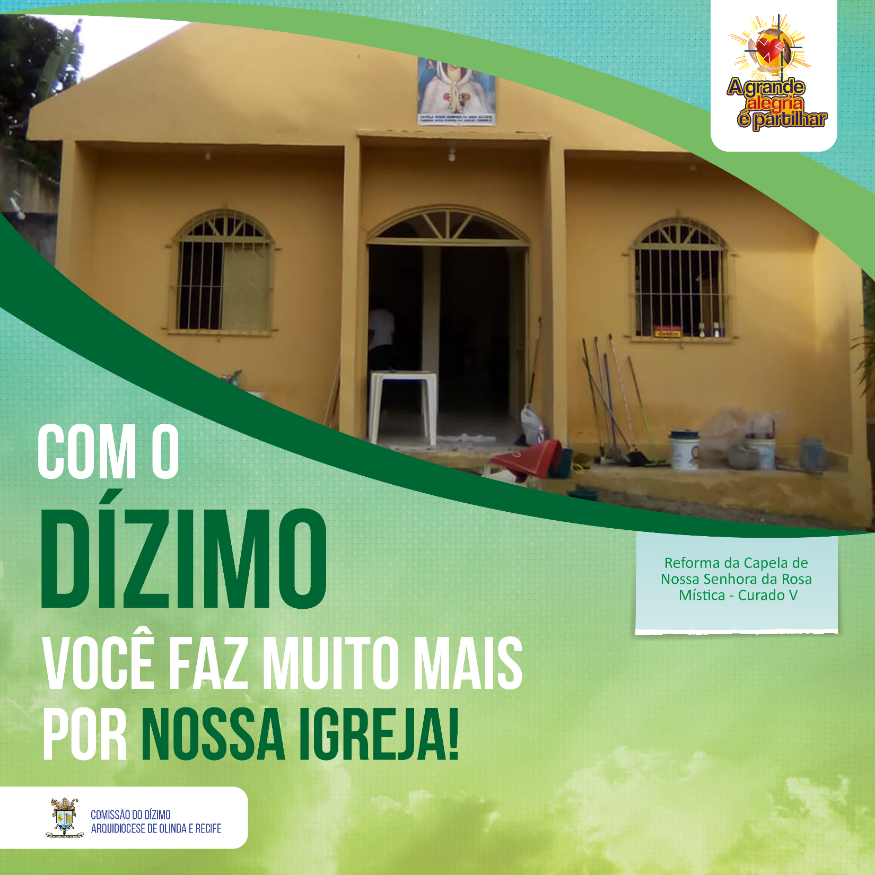 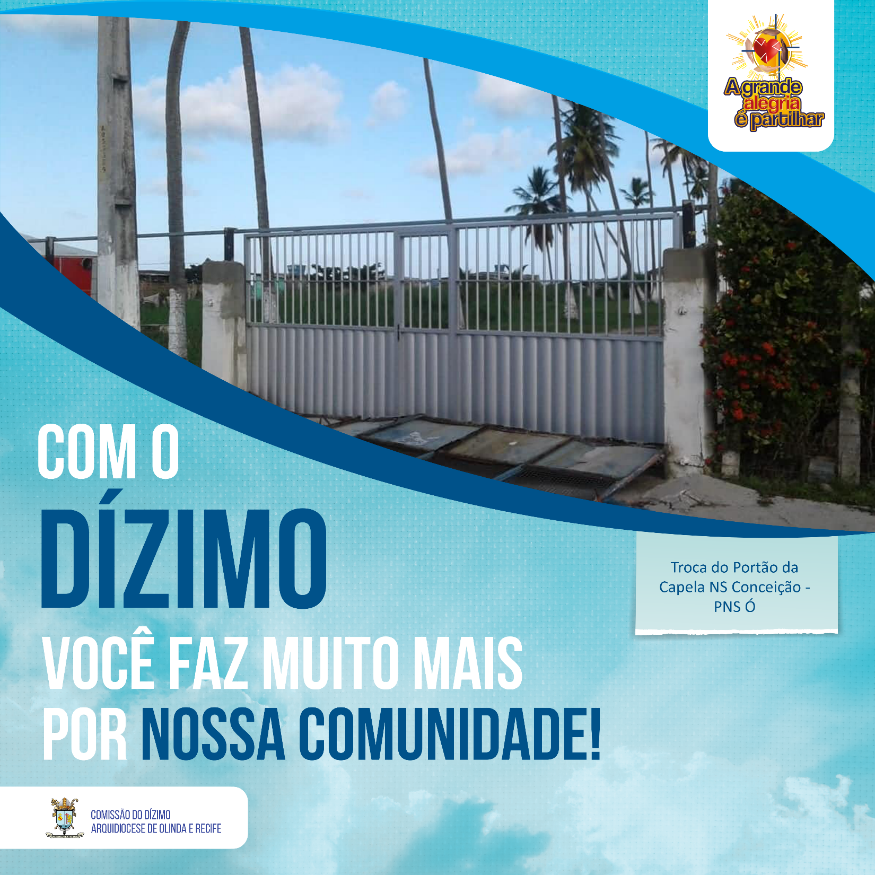 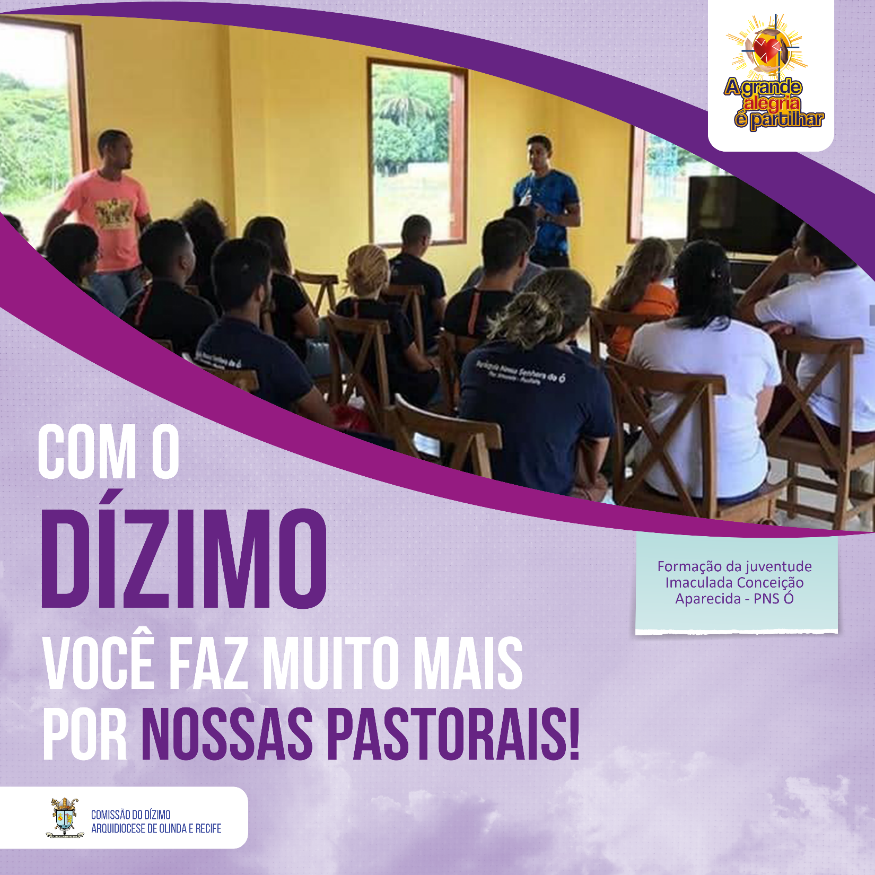 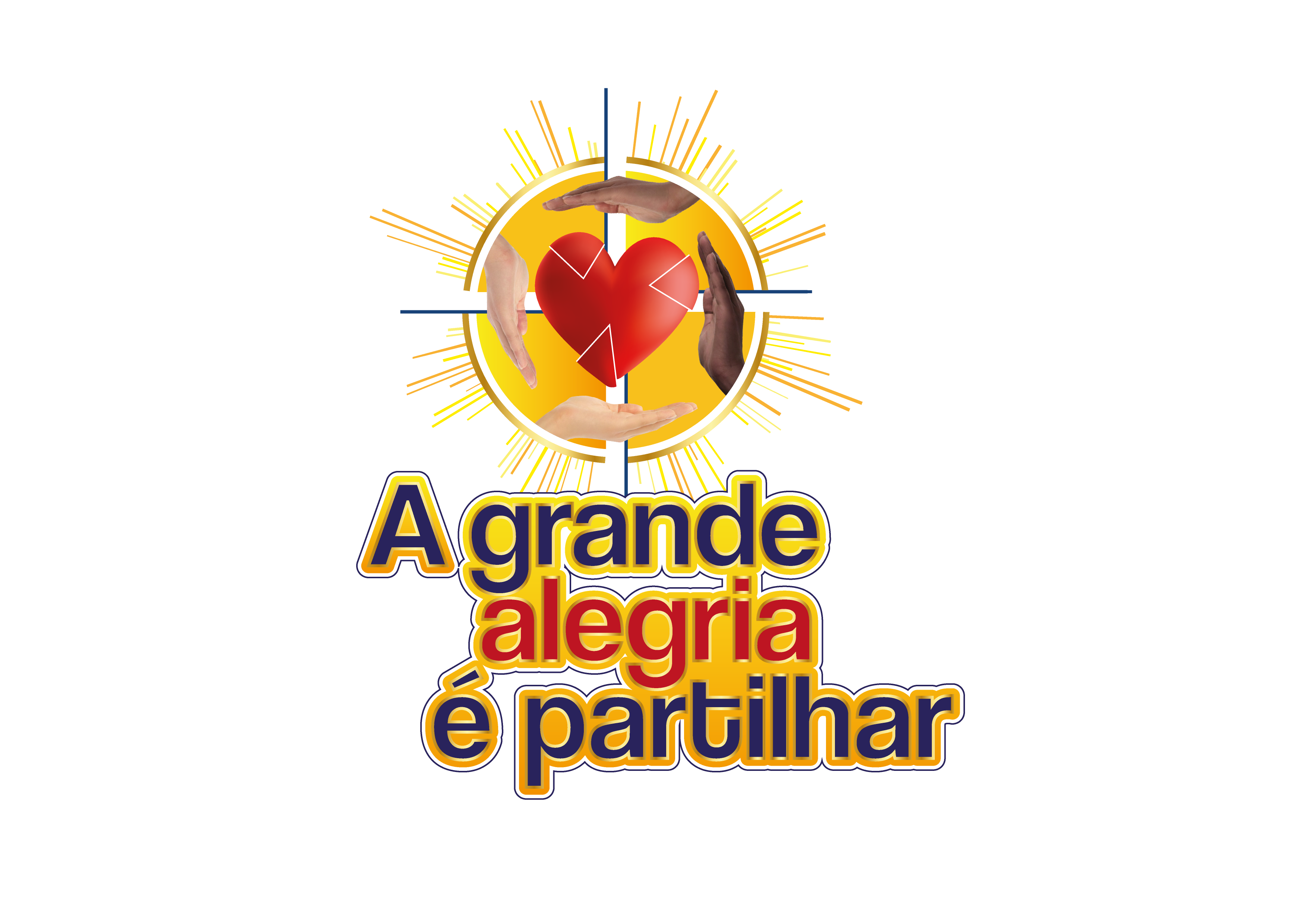 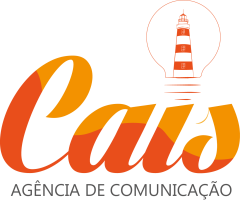 3ª Formação
Campanha do Dízimo

Fase : Alegrar-se
DÍZIMO MIRIM
A Pastoral do Dízimo visa evangelizar e educar os cristãos para a devolução do dízimo, por meio de ações presentes nas Paróquias e comunidades, contemplando as quatro dimensões: Religiosa, Eclesial, Missionária e Caritativa. Sendo assim, este trabalho não pode deixar de lado as crianças, os adolescentes e os jovens: o presente e o futuro da Igreja.
“Instrua a criança segundo os objetivos que você tem para ela, e mesmo com o passar dos anos não se desviará deles.” (Provérbios 22.6)
OBJETIVO:Ajudar as crianças, os adolescentes e os jovens, que já participam da comunidade e os que dela se aproximam, a perceberem e assumirem o dízimo como sinal de gratidão a Deus, compromisso de fé e expressão de partilha e de solidariedade;
ESTRATÉGIA:Engajar os grupos de catequese, coroinhas, acólitos e grupos jovens das comunidades nas formações paroquiais;Implantar a Missa das crianças;Incluir minuto do dízimo infantil nas missas da catequese ou missas das crianças;Trabalhar um livro, leituras bíblicas e dinâmicas sobre o dízimo na infância.
NO DIA-A-DIA
Os pais devem animar e estimular os seus filhos para este gesto de gratidão e partilha que é o dízimo. 
Contudo, se não for feito este trabalho em casa, nossa catequese deve olhar para ele com muito carinho e ajudar os nossos catequizandos a fazerem uma profunda experiência do dízimo em suas vidas.
COMO PODEMOS FAZER ISSO?
Apresentando as necessidades dos outros e da Igreja;
Revelando o valor da Comunidade e do próximo;
Mostrando como a  cultura materialista, capitalista e consumista estão presentes no dia-a-dia delas e a importância da partilhar, libertando-se do egoísmo;
Ajudá-los a fazerem gestos de partilha, segundo suas condições;
Fazê-las perceberem a importância de ajudar e servir ao próximo;
Estimulando-as criar laços com a comunidade e fazer amizades;
Atribuindo-as atividades que promovam o engajamento e o compromisso dentro da comunidade;
Ações do Dízimo e Catequese
Começar o trabalho conscientizando os pais, pois a família tem grandiosa influência na vida espiritual da criança. Como diz em Dt 6.7, cabe aos pais ensinar a Palavra de Deus aos filhos;

    Ser exemplo: os filhos aprendem muito mais com o comportamento dos pais do que ouvindo seus conselhos e lições;

Contar e mostrar para as crianças e jovens as maravilhas que Deus tem realizado em suas vidas. Ensinar as crianças a terem amor pela Palavra de Deus: leia a Bíblia com elas e também para elas, mesmo que pareça que não estão entendendo as parábolas e os conceitos. As crianças gostam de participar e de interagir.
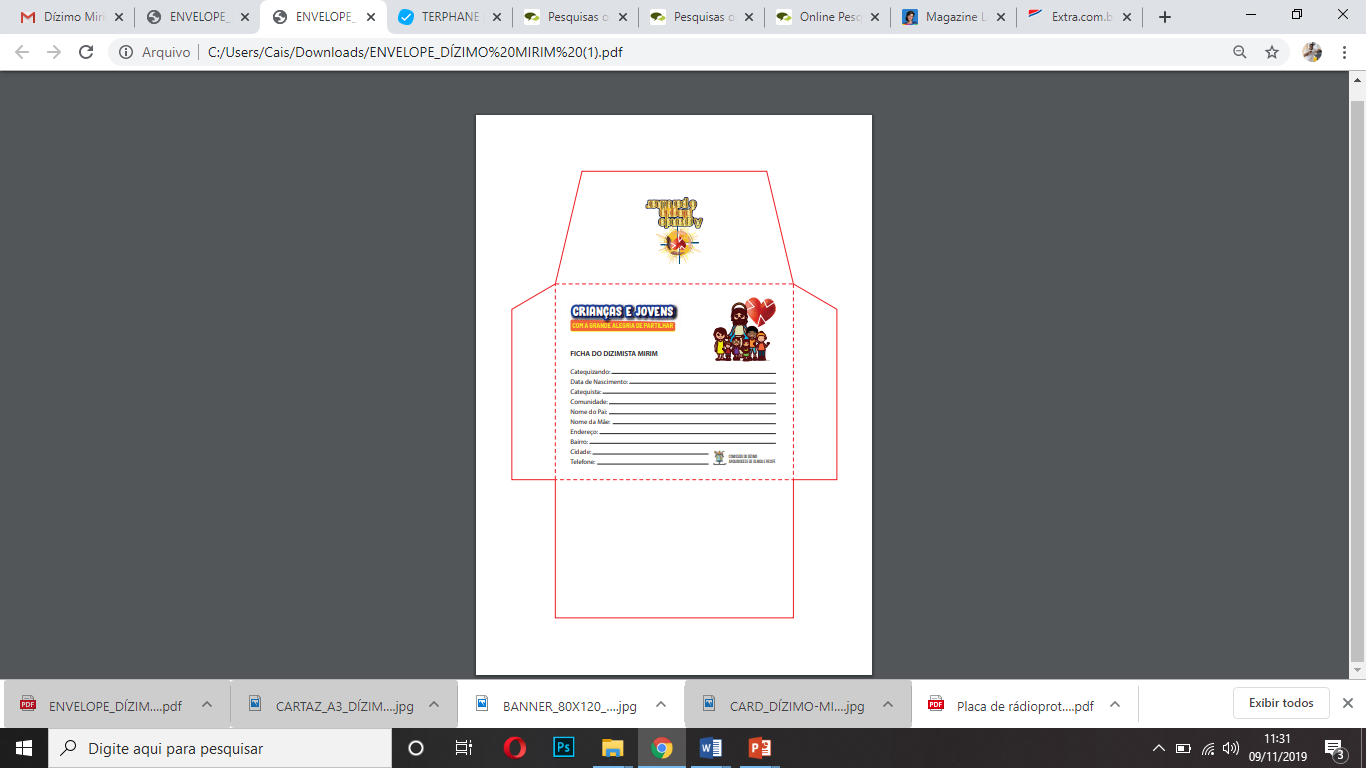 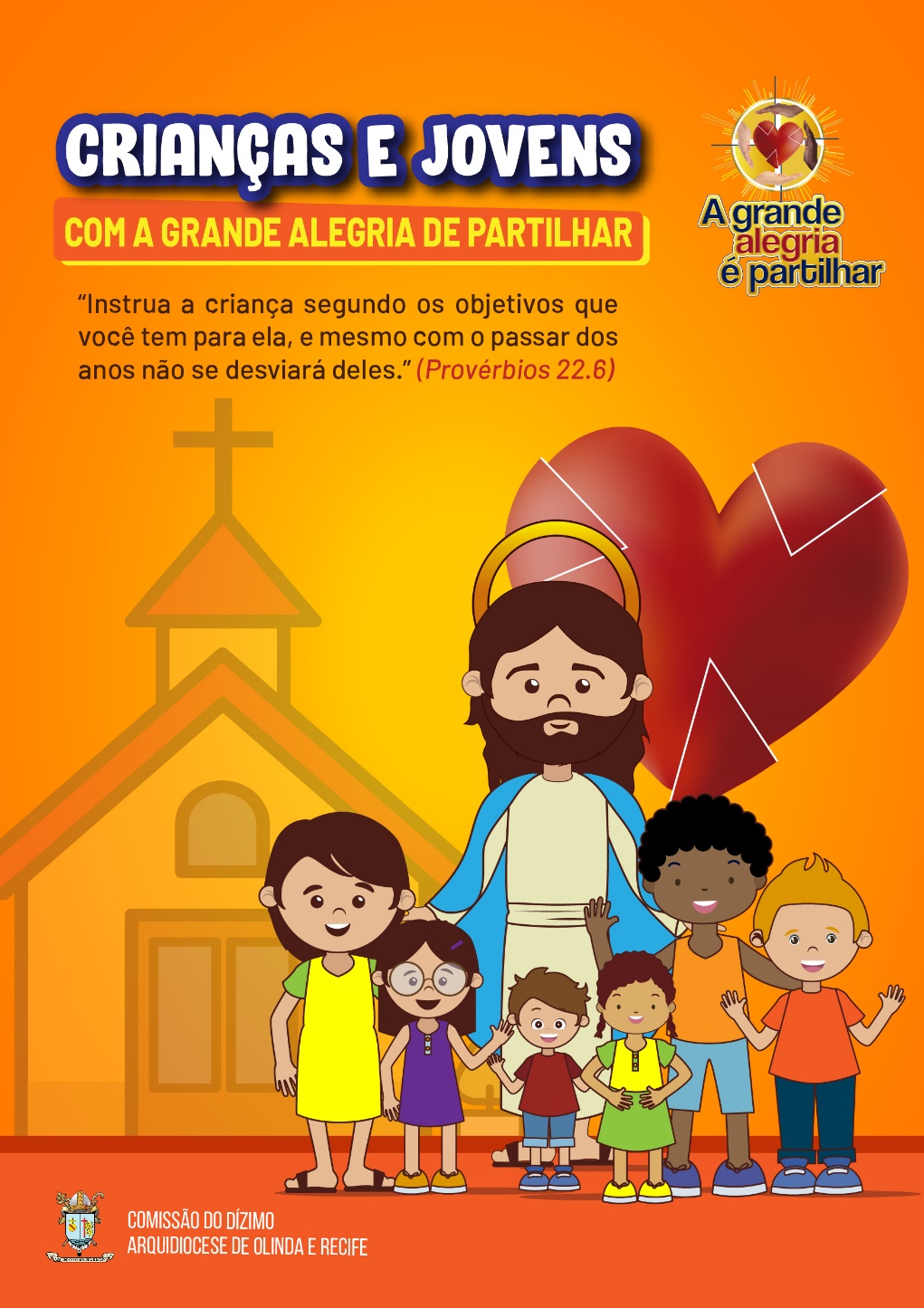 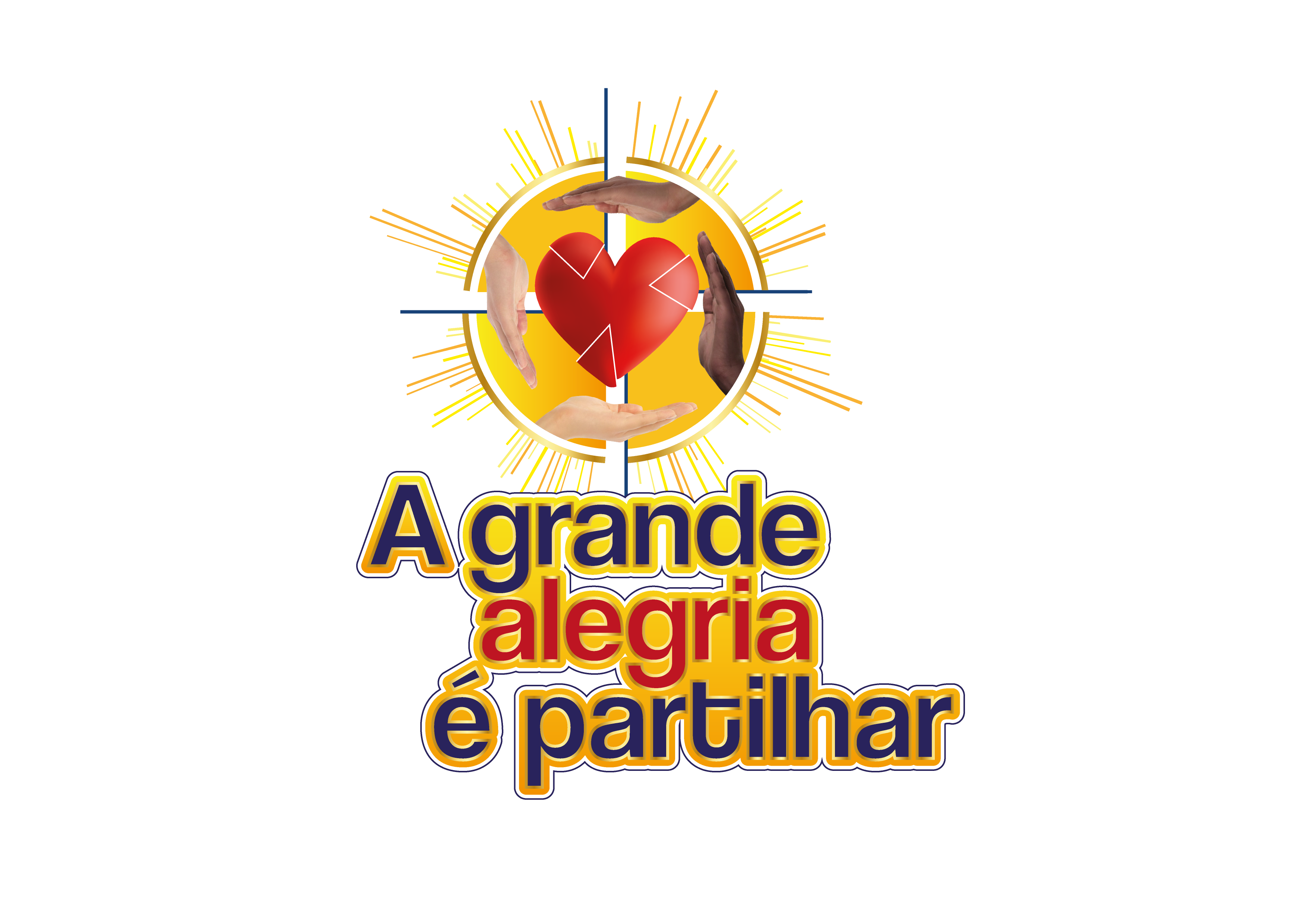 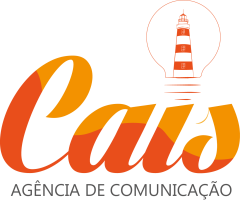